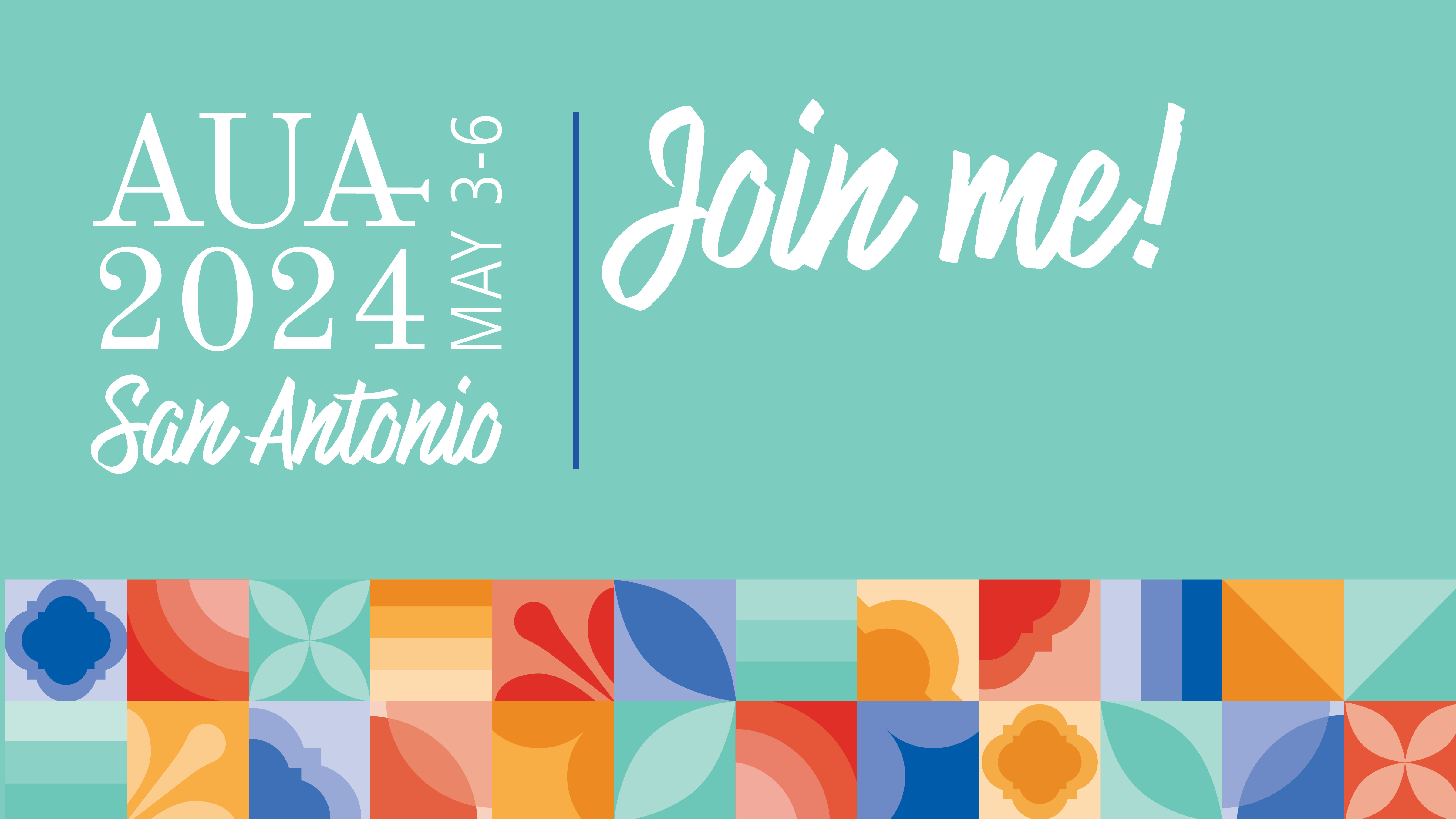 I’m excited to be presenting at #AUA24! 
[insert title] 
[insert date/time
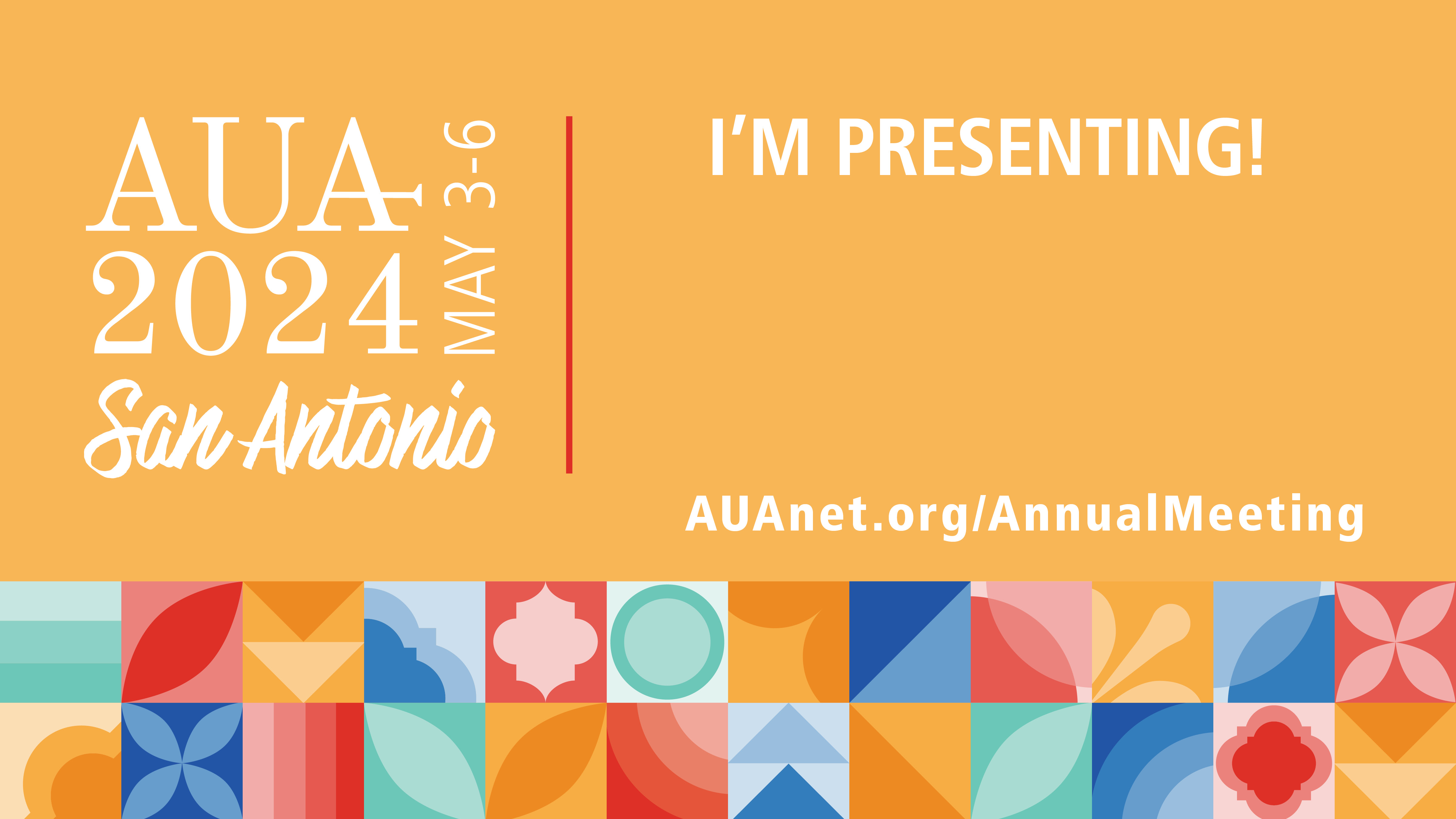 I’m excited to be presenting at #AUA24! 
[insert title] 
[insert date/time